4
4
3
3
2
2
1
1
1
2
3
4
1
2
3
0
0
2
1
4
6
5
7
3
পরিচিতি
বরুণ দেবনাথ  
সহকারি শিক্ষক (আইসিটি) 
হারতা স্কুল এন্ড কলেজ
হারতা, বরিশাল।  
ইমেইলঃ barundebnath2@gmail.com
মোবাইলঃ ০১৭40629386
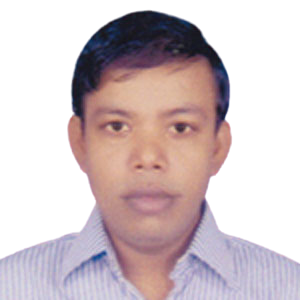 বিষয়ঃ গণিত
অধ্যায়ঃ সপ্তম
শ্রেণীঃ ষষ্ঠ
সম্পাদ্যঃ 8
একটি নির্দিষ্ট কোণটিকে সমদ্বিখন্ডিত করতে হবে।
C
A
B
মনেকরি,            একটি নির্দিষ্ট কোণ। রুলার ও কম্পাসের সাহায্যে কোণটিকে সমদ্বিখন্ডিত করতে হবে।
অঙ্কণের বিবরণঃ
A বিন্দুকে কেন্দ্র করে যে কোনো ব্যাসার্ধ নিয়ে একটি বৃত্তচাপ আঁকি। বৃত্তচাপটি কোণের রশ্মিগুলোকে B ও C বিন্দুতে ছেদ করে।
D
B কে কেন্দ্র করে BC এর অর্ধেকের চেয়ে বেশী 
     ব্যাসার্ধ নিয়ে একটি বৃত্তচাপ আঁকি।
C
C বিন্দুকে কেন্দ্র করে ঐ একই ব্যাসার্ধ্য নিয়ে একটি বৃত্তচাপ আঁকি। ঐ বৃত্তচাপটি আগের বৃত্তচাপকে D বিন্দুতে ছেদ করে।
A
B
A,D যোগ করি।
0
2
1
4
6
5
7
3
AD রশ্মি             এর সমদ্বিখন্ডক অঙ্কিত হলো ।
একক কাজঃ
যে কোন ব্যাসার্ধ নিয়ে একটি অর্ধ-বৃত্ত আঁক ।
(রুলার ও কম্পাসের সাহায্যে)
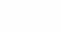 দলীয় কাজঃ
যে কোন দুইটি বিন্দু হতে সমান চাপ নিয়ে একই পাশে দুইটি বৃত্তচাপ আঁক এবং কর্মপন্থাগুলো লিখ।
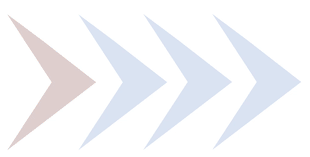 মূল্যায়নঃ
BC এর অর্ধেকের চেয়ে কম ব্যাসার্ধ্য নিলে কী হবে?
বাড়ির কাজ
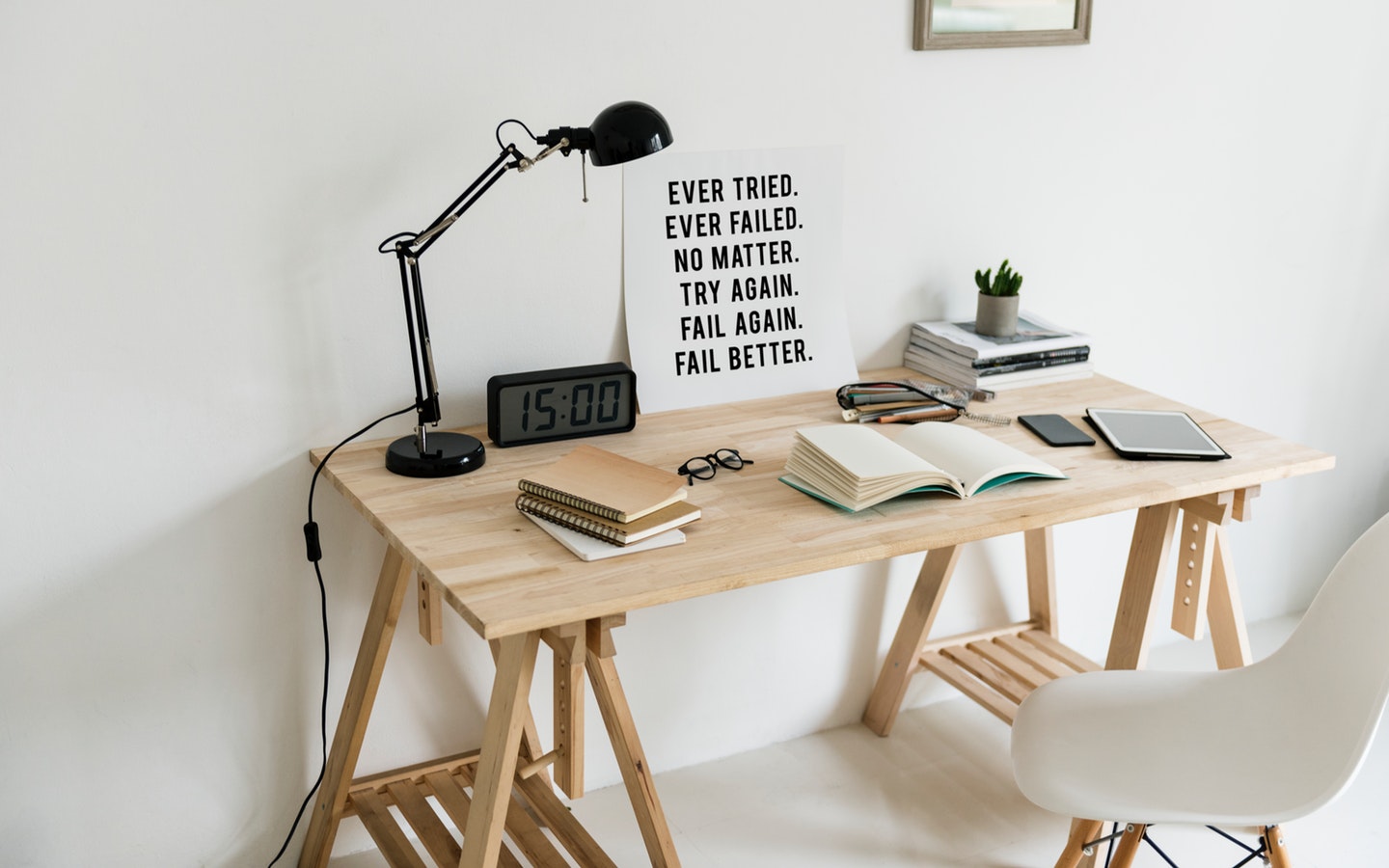 একটি ৭০ ডিগ্রি  কোণটিকে সমদ্বিখন্ডিত কর।
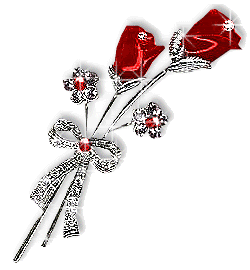 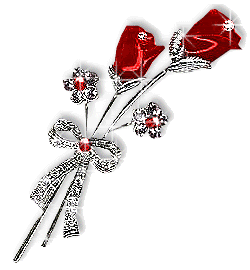 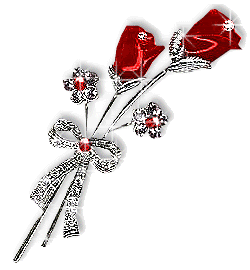 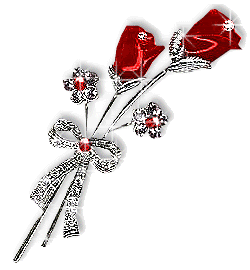